Использование технологий визуализации в образовательном процессе
Марина Александровна Бобровская,
		воспитатель-методист
Интерактивный плакат
Интеллект-карта
Таймлайн
Кластер
Кроссенс
Техники 
визуализации
Скетчинг
Скрайбинг
Инфографика
Таймлайн
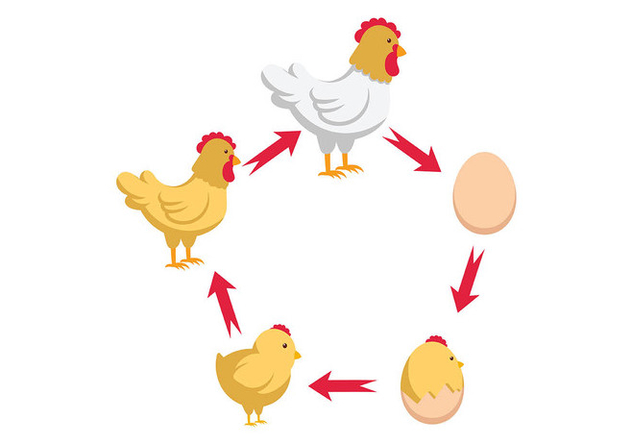 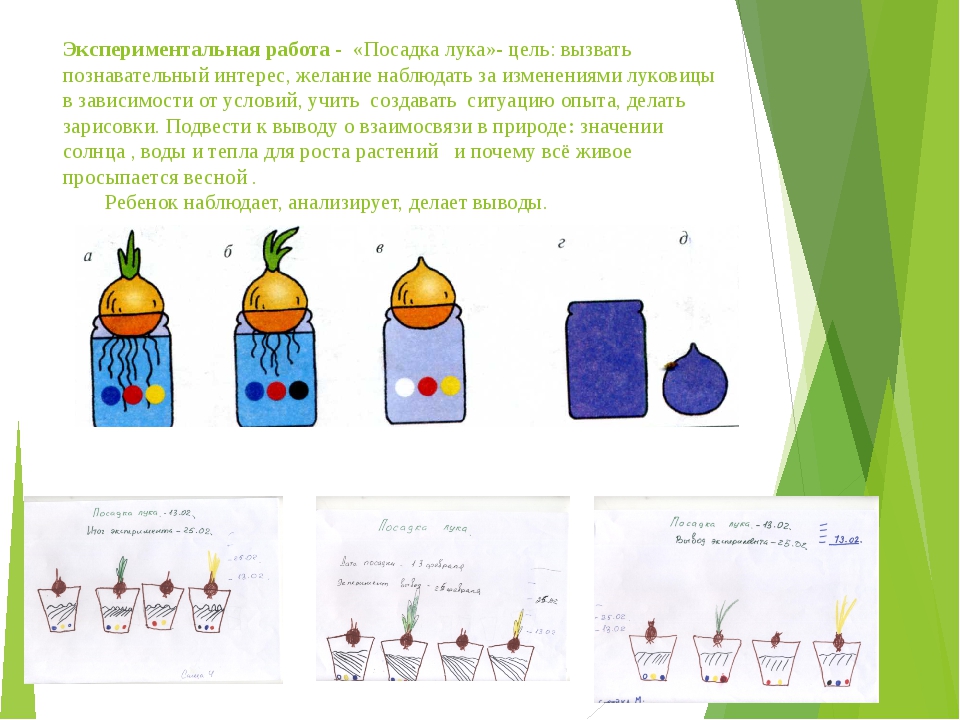 Интеллект-карта
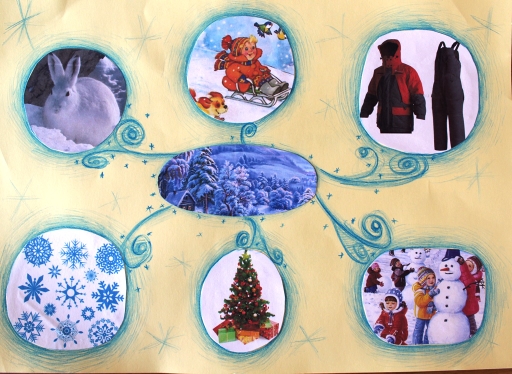 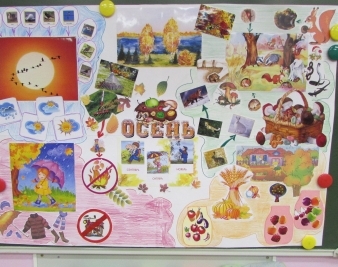 Скрайбинг
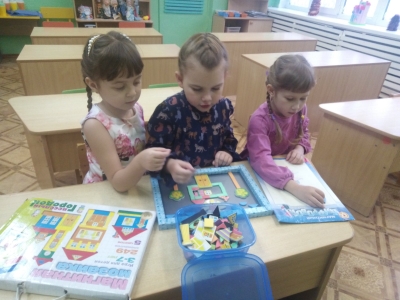 Магнитный скрайбинг
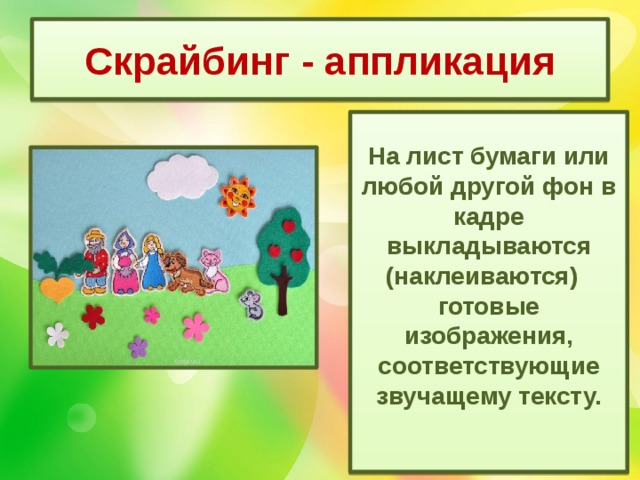 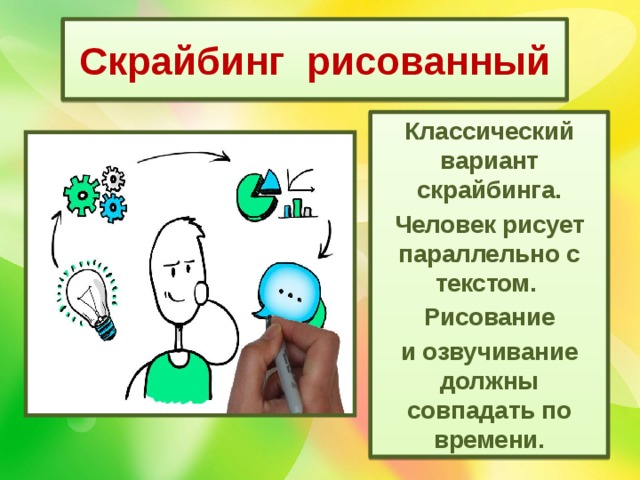 Заучивание стихотворений
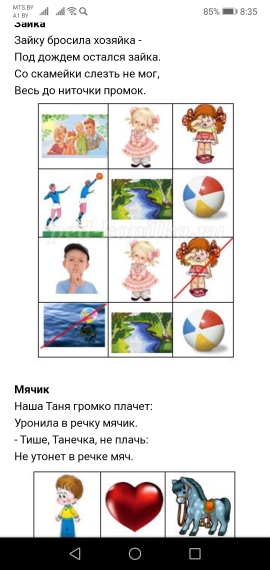 Сторителлинг - педагогическая техника построенная на использовании импровизированных историй с определённой структурой и героем
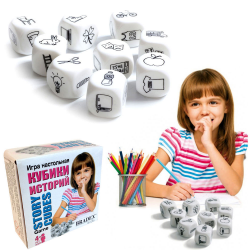 Инфографика – это технология подачи информации в виде визуальных образов
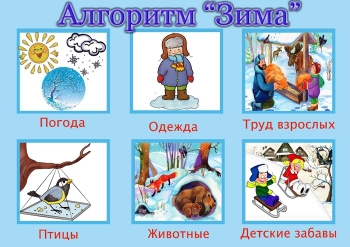 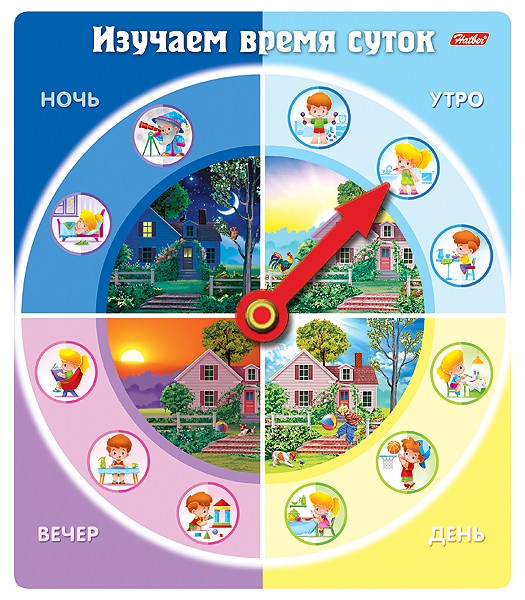 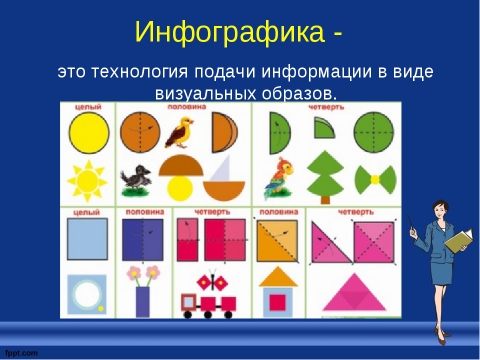 Интерактивный плакат
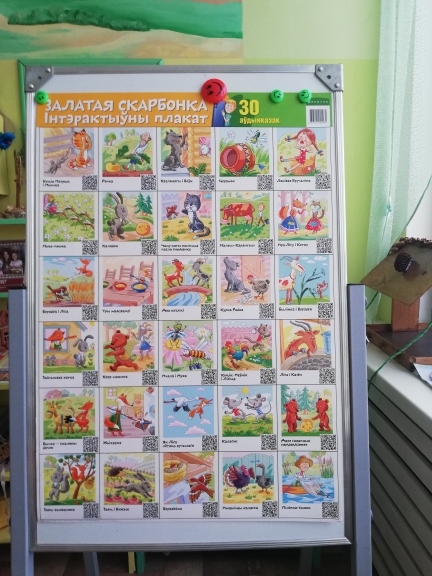 Использование технологий визуализации в образовательном процессе
Марина Александровна Бобровская,
		воспитатель-методист